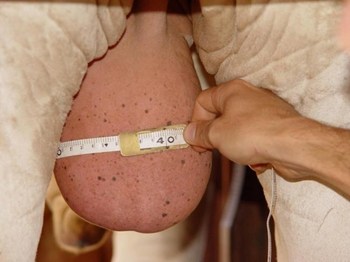 Questionário Digital das Patologias do Sistema Reprodutor Masculino
INICIAR
Questão I: São causas de IMPOTÊNCIA GENERANDI:
Problemas de libido

Afecções de aprumos e coluna

Disfunções nos mecanismos de termorregulação

Neoplasias penianas
ERRADO!!!
Vamos tentar de novo?
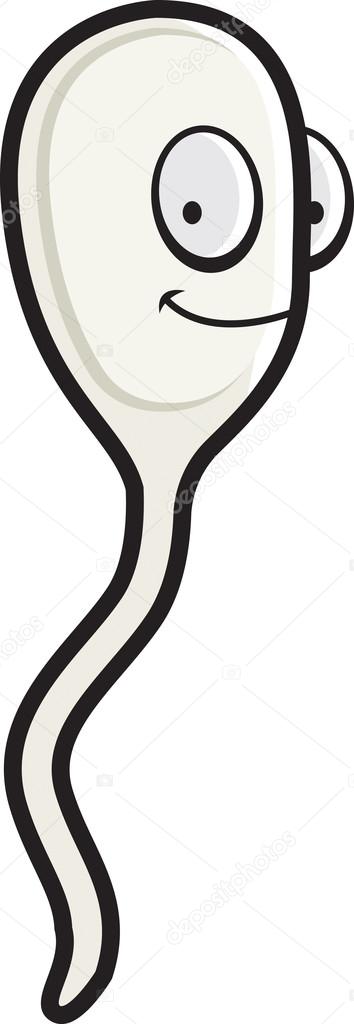 Clique aqui para tentar novamente
RESPOSTA CORRETA!!!!
A fertilidade pode ser alterada por condições que alterem a habilidade dos espermatozoides fecundarem o oócito (impotentia generandi).
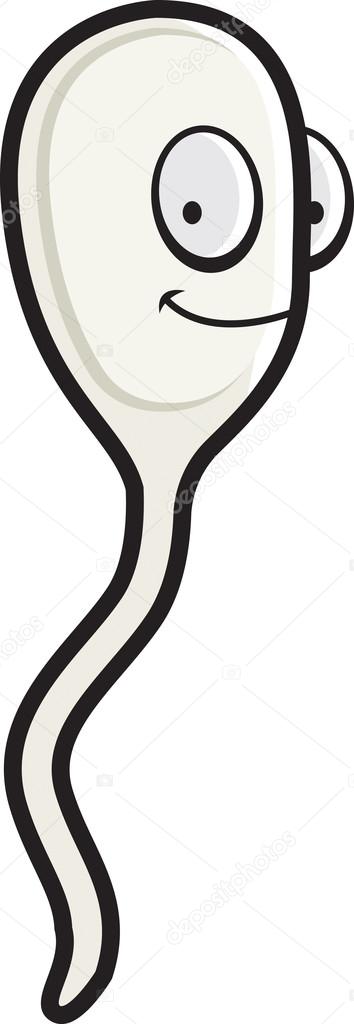 Para saber mais: Biológico, São Paulo, v.69, n.2, p.43-48, jul./dez., 2007
Clique aqui para a próxima pergunta
Questão II: De acordo com o que entende-se sobre DEGENERAÇÃO TESTICULAR, assinale a alternativa CORRETA:
É uma alteração no desenvolvimento testicular encontrada frequentemente  que, quando acomete um reprodutor, este deve ser definitivamente afastado da reprodução.

É uma alteração adquirida diagnosticada frequentemente em animais taurinos, a qual tem como sintomas iniciais: redução do tamanho testicular, testículos fibrosos e firmes à palpação.

É uma alteração adquirida que constitui a principal causa de redução da fertilidade nos machos podendo ser causada por alterações que elevem a temperatura testicular, tais como: infecções ou traumas, varicocele, dermatite e outras.

É uma alteração adquirida que constitui a principal causa de redução de fertilidade nos machos, podendo ser uni ou bilateral, é permanente e sua gravidade independe do tipo, severidade e duração do insulto.
ERRADO!!!
Vamos tentar de novo?
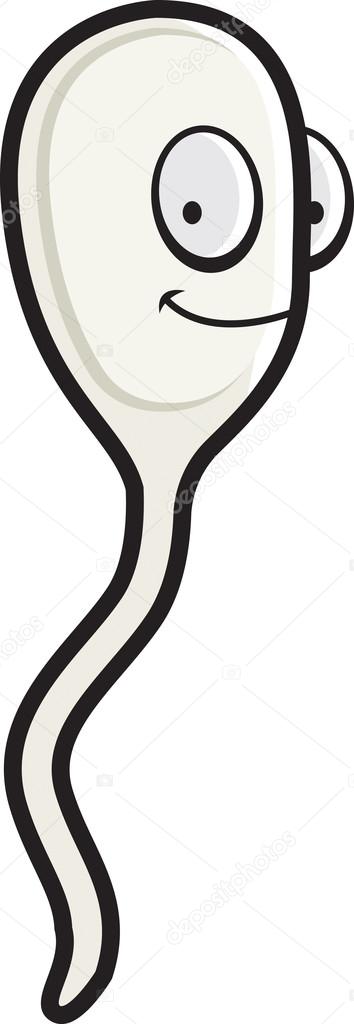 Clique aqui para tentar novamente
RESPOSTA CORRETA!!!
A degeneração testicular constitui a principal causa de redução da fertilidade nos machos das espécies domésticas.
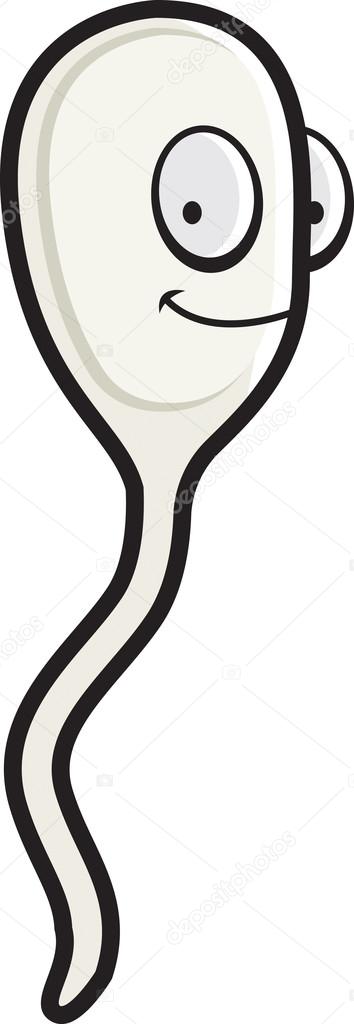 Para ler mais consulte a literatura: Patologia da Reprodução dos Animais Domésticos, seção 3, capítulo 8, p. 90-93.
Clique aqui para a próxima pergunta
Questão III: Sobre HIPOPLASIA TESTICULAR, responda a INCORRETA:
A hipoplasia testicular é uma alteração de caráter hereditário.

O ejaculado apresenta baixa concentração espermática e aumento das alterações morfológicas podendo ser detectada azoospermia.

Podemos observar 4 quadros: hipoplasia total unilateral, hipoplasia total bilateral, hipoplasia parcial unilateral, hipoplasia parcial bilateral e em todos o animal é infértil.

Devido a procedência genética da hipoplasia, animais de produção diagnosticados positivos devem ser castrados e eliminados da reprodução.
ERRADO!!!
Vamos tentar de novo?
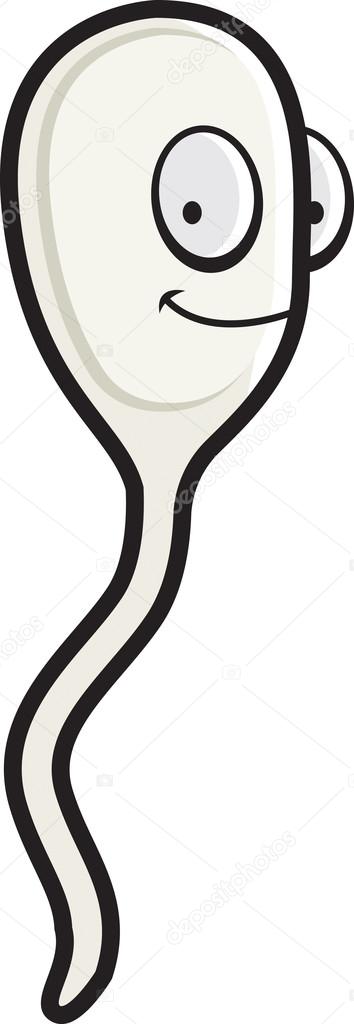 Clique aqui para tentar novamente
RESPOSTA CORRETA!!!
A hipoplasia testicular ocorre em todas as espécies domésticas, especialmente em touros, cavalos e varrões. É uma alteração de caráter hereditário.
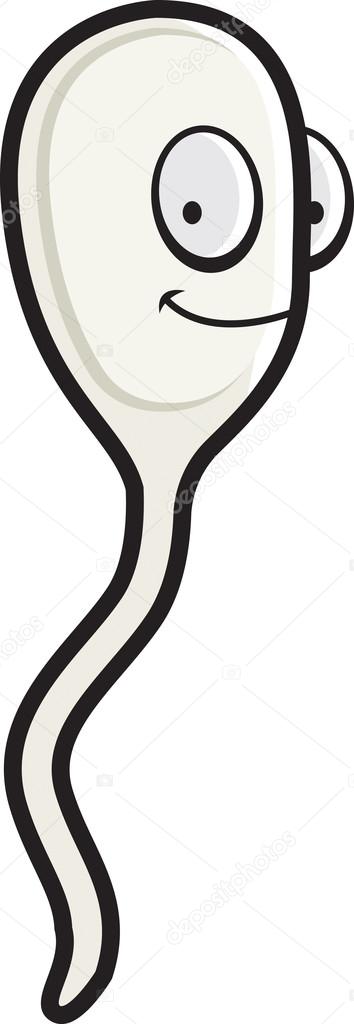 Para ler mais seção a literatura: Patologia da Reprodução dos Animais Domésticos, seção 3, capítulo 8, p. 89-90.
Clique aqui para a próxima pergunta
Questão IV: Sobre CRIPTORQUIDISMO, assinale a CORRETA:
Alteração de caráter hereditário em que há ausência de um ou ambos os testículos na bolsa escrotal devido à interrupção no seu trajeto normal de migração da cavidade abdominal para a bolsa escrotal.

O animal criptorquida unilateral não tem sua fertilidade afetada visto que o testículo que encontra-se intra-abdominal ou intra-inguinal tem funcionalidade normal.

O criptorquidismo uni ou bilateral é passível de tratamento cirúrgico para posicionar corretamente os testículos na bolsa e após um determinado período o animal encontra-se apto para retornar à reprodução.

A orquiectomia é o tratamento de eleição somente para animais de produção.
ERRADO!!!
Vamos tentar de novo?
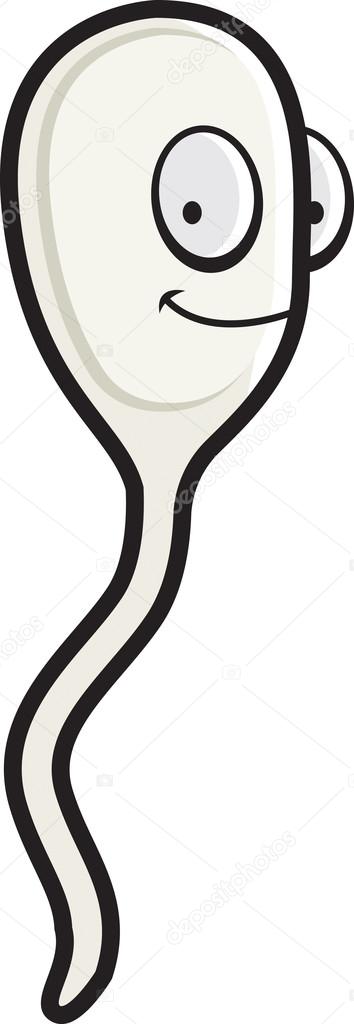 Clique aqui para tentar novamente
RESPOSTA CORRETA!!!
O criptorquidismo unilateral é mais comum do que o bilateral. É frequente em equinos e caninos, mas pode ocorrer em qualquer espécie.
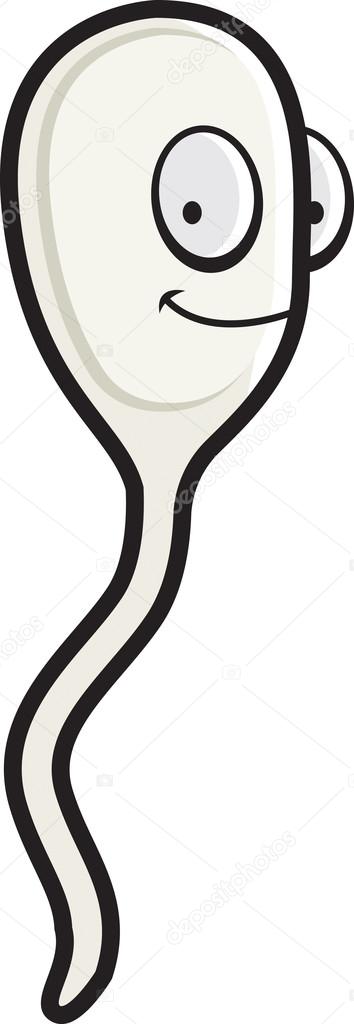 Para ler mais consulte a literatura: Patologia da Reprodução dos Animais Domésticos, seção 3, capítulo 8, p. 88-89.
Clique aqui para a próxima pergunta
Questão V: Sobre PATOLOGIAS DE PÊNIS E PREPÚCIO, assinale a opção INCORRETA:
Sendo uma alteração de caráter genético a persistência do frênulo peniano é considerada patológica a partir dos 9 meses de idade.

A fimose impede o retorno do pênis ao prepúcio.

Fimose e parafimose podem ser decorrentes de processos inflamatórios ou neoplásicos.

Dentro das neoplasias, o TVT é o mais encontrado nos cães, enquanto em equinos e bovinos encontra-se com mais frequência o fibropapiloma e o tumor de células escamosas, respectivamente.
ERRADO!!!
Vamos tentar de novo?
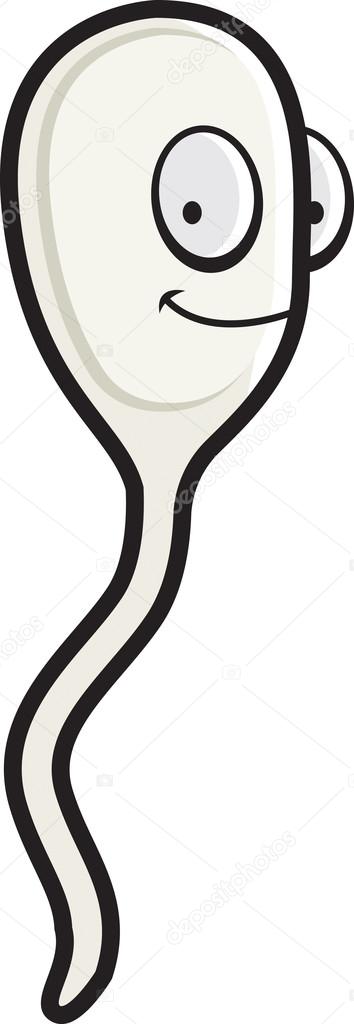 Clique aqui para tentar novamente
RESPOSTA CORRETA!!!
A fimose ocorre pela diminuição congênita do diâmetro do óstio prepucial.
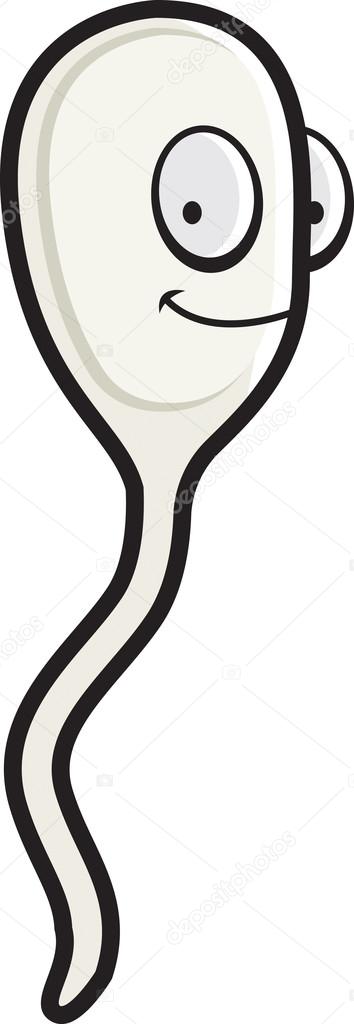 Para ler mais consulte a literatura: Patologia da Reprodução dos Animais Domésticos, seção 3, capítulo 10, p.104.
Clique aqui para a próxima pergunta
Questão VI: A HIPERPLASIA PROSTÁTICA é muito comum em cães. Com base nesta afecção, assinale a CORRETA:
Acomete cães entre 2 e 3 anos de idade geralmente.

Acomete 80% dos cães acima de 9 anos e 90% dos cães acima de 5 anos.

O único tratamento é a castração.

A di-hidrotestosterona estimula o crescimento do componente glandular e do estroma da próstata.
ERRADO!!!
Vamos tentar de novo?
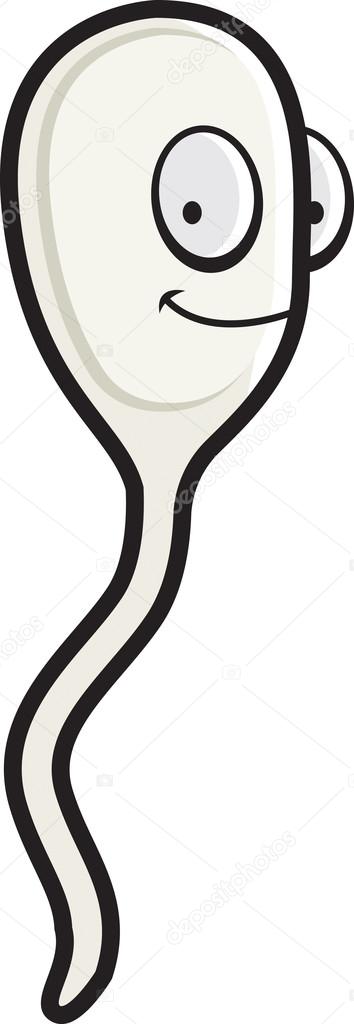 Clique aqui para tentar novamente
RESPOSTA CORRETA!!!
A hiperplasia regride após castração e também responde ao tratamento com Finasterida, que age inibindo a conversão da testosterona em 
di-hidrotestosterona.
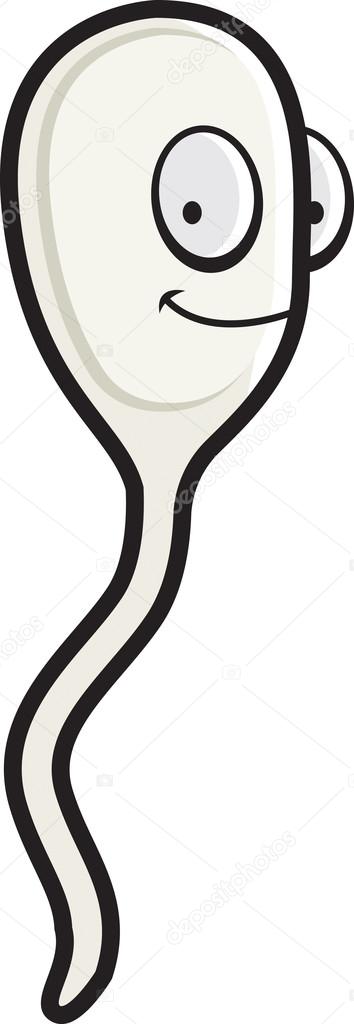 Para ler mais consulte a literatura: Patologia da Reprodução dos Animais Domésticos, seção 3, capítulo 11, p. 108.
Clique aqui para a próxima pergunta
Questão VII: Sobre ESPERMATOCELE E GRANULOMA ESPERMÁTICO responda a opção CORRETA:
A espermatocele é uma consequência de um quadro de granuloma espermático.   
As causas de espermatocele envolvem condições que alteram a produção de espermatozoides.
Granulomas espermáticos decorrentes de mal formações congênitas são a principal causa de infertilidade em caprinos mochos.
Cerca de 40 a 50% da progênie de um acasalamento entre um bode e uma cabra mochos são estéreis.
ERRADO!!!
Vamos tentar de novo?
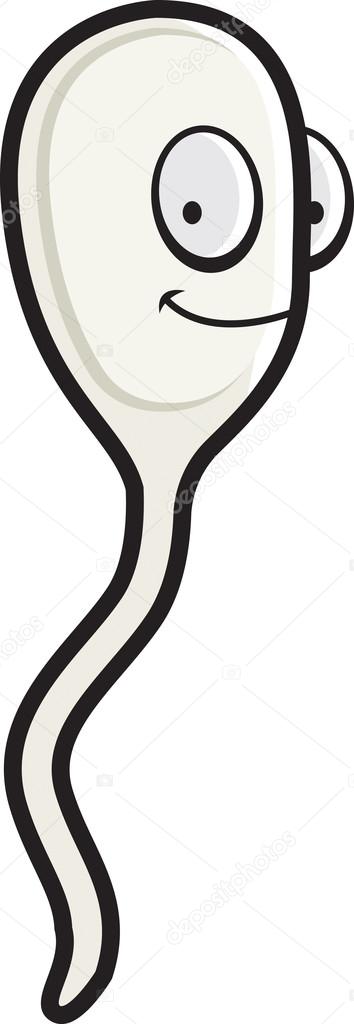 Clique aqui para tentar novamente
RESPOSTA CORRETA!!!
Estes animais apresentam obstrução congênita dos ductos deferentes e, consequentemente, espermiostase e granuloma espermático.
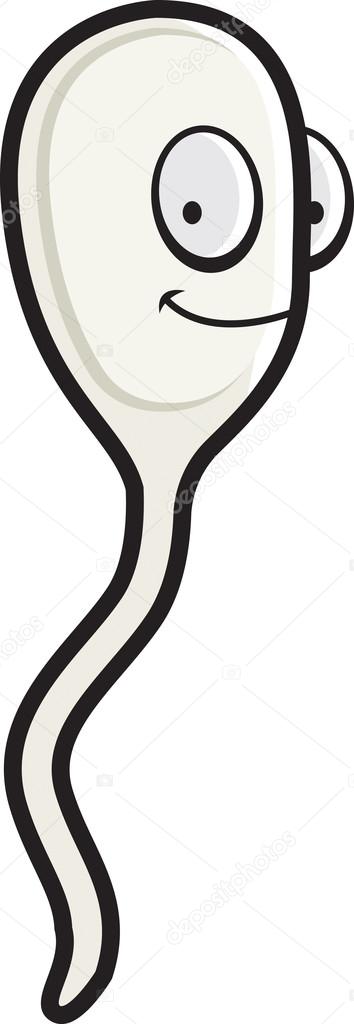 Para ler mais consulte a literatura: Patologia da Reprodução dos Animais Domésticos, seção 3, capítulo 9, p. 98-99.
Clique aqui para a próxima pergunta
Questão VIII: Sobre TORÇÃO TESTICULAR, marque a alternativa CORRETA:
Alteração indolor, de origem genética que não leva a prejuízos à reprodução. Geralmente observada em equinos.

Uma das causas predisponentes é o repouso por tempo prolongado.

O quadro é crônico e o tratamento geralmente é clínico.

Alteração adquirida acompanhada por dor, comum em cavalos atletas. Tem como fator predisponente o exercício físico estenuante.
ERRADO!!!
Vamos tentar de novo?
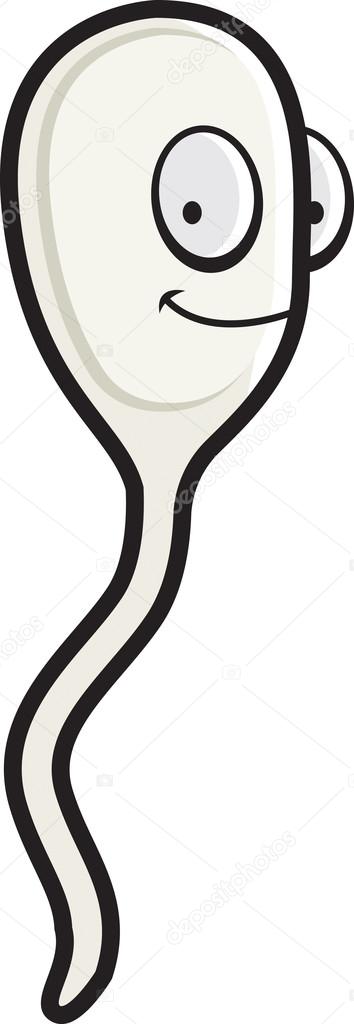 Clique aqui para tentar novamente
RESPOSTA CORRETA!!!
Como é uma situação anti-fisiológica, vai estar acompanhado por sinais inflamatórios (dor, rubor, calor, edema).
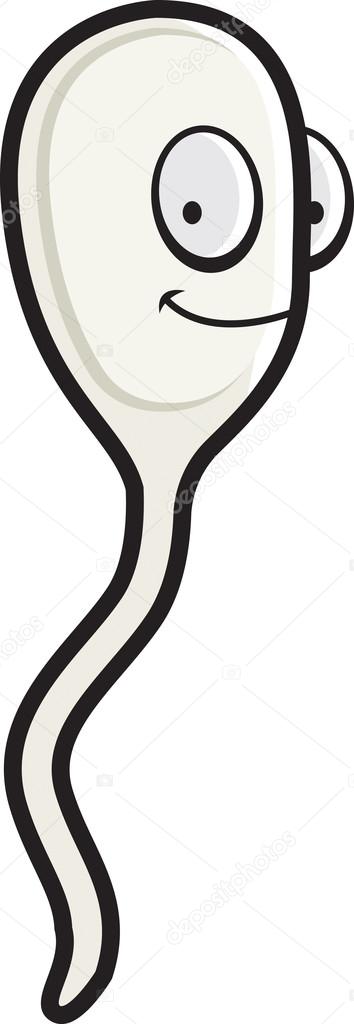 Clique aqui para a próxima pergunta
Questão IX: Sobre PATOLOGIAS DO CORDÃO ESPERMÁTICO, marque a opção CORRETA:
A aplasia segmentar do ducto deferente  pode estar associada a aplasia em outros segmentos derivados dos ductos paramesonéfricos.  

A varicocele é a dilatação das veias do plexo pampiniforme e das veias cremastéricas que pode predispor à degeneração testicular.

A funiculite é geralmente sequela de traumas.

A diminuição do volume testicular predispõe à torção do funículo espermático.
ERRADO!!!
Vamos tentar de novo?
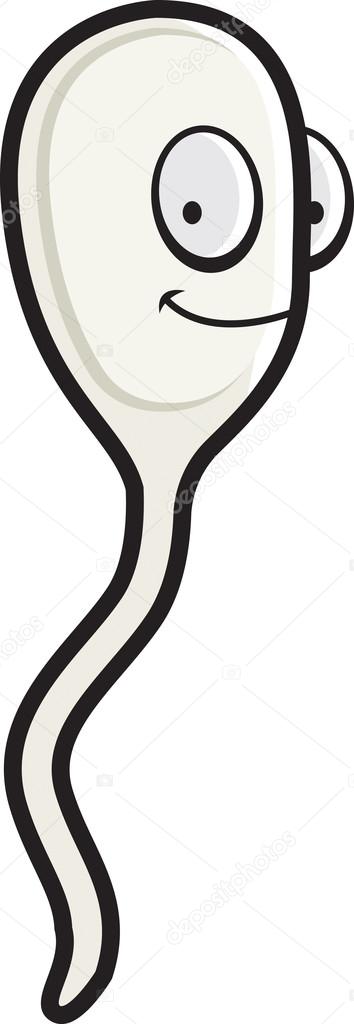 Clique aqui para tentar novamente
RESPOSTA CORRETA!!!
A varicocele uma alteração frequente em ovinos, ocasional em equinos e rara em bovinos.
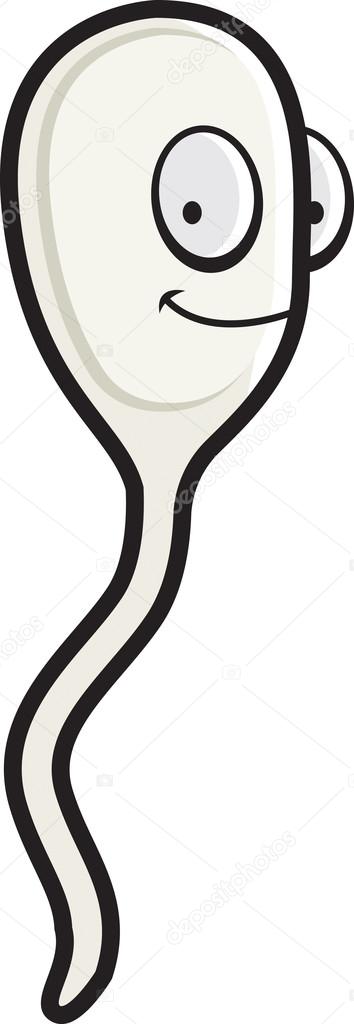 Para ler mais consulte a literatura: Patologia da Reprodução dos Animais Domésticos, seção 3, capítulo 9, p. 102.
Clique aqui para a próxima pergunta
Questão X: Sobre EPIDIDIMITE, marque a opção CORRETA:
A epididimite é mais comum em cães, e nesta espécie, ela quase sempre coexiste com orquite.

Em ovinos, a epididimite é muito comum nos casos de criptorquidismo.

Em equinos, a causa mais comum de epiditimite é a Equinococcus equi.

Nos bovinos, a causa mais comum é a brucelose.
ERRADO!!!
Vamos tentar de novo?
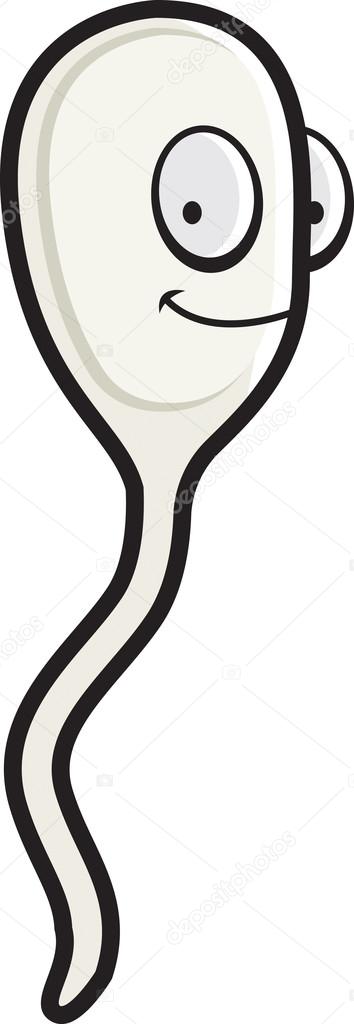 Clique aqui para tentar novamente
RESPOSTA CORRETA!!!
Cães adultos que tiveram cinomose podem desenvolver epididimite e orquite, e, nesta fase, a doença é de transmissão venérea.
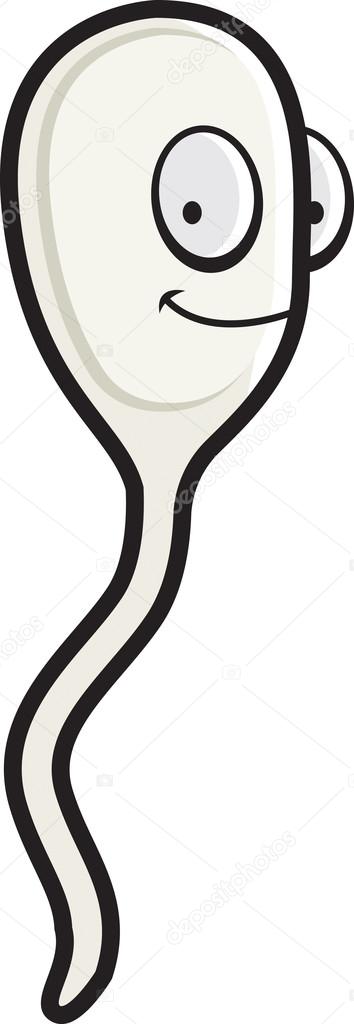 Para ler mais consulte a literatura: Patologia da Reprodução dos Animais Domésticos, seção 3, capítulo 9, p. 99-101.
FIM
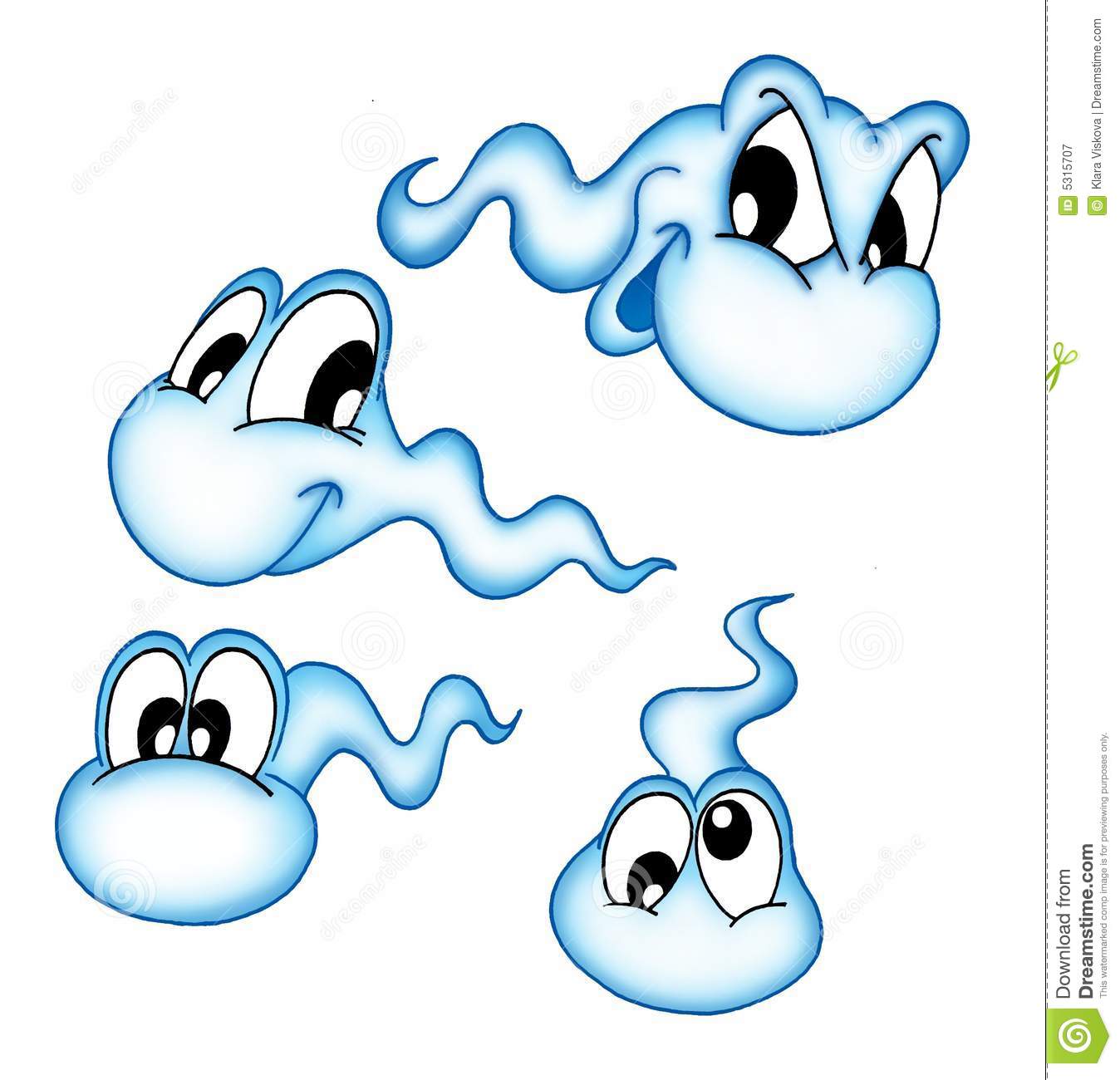 Bons Estudos!!!